Выборнов Владислав Игоревич
Классификация по АО
Лодыжки
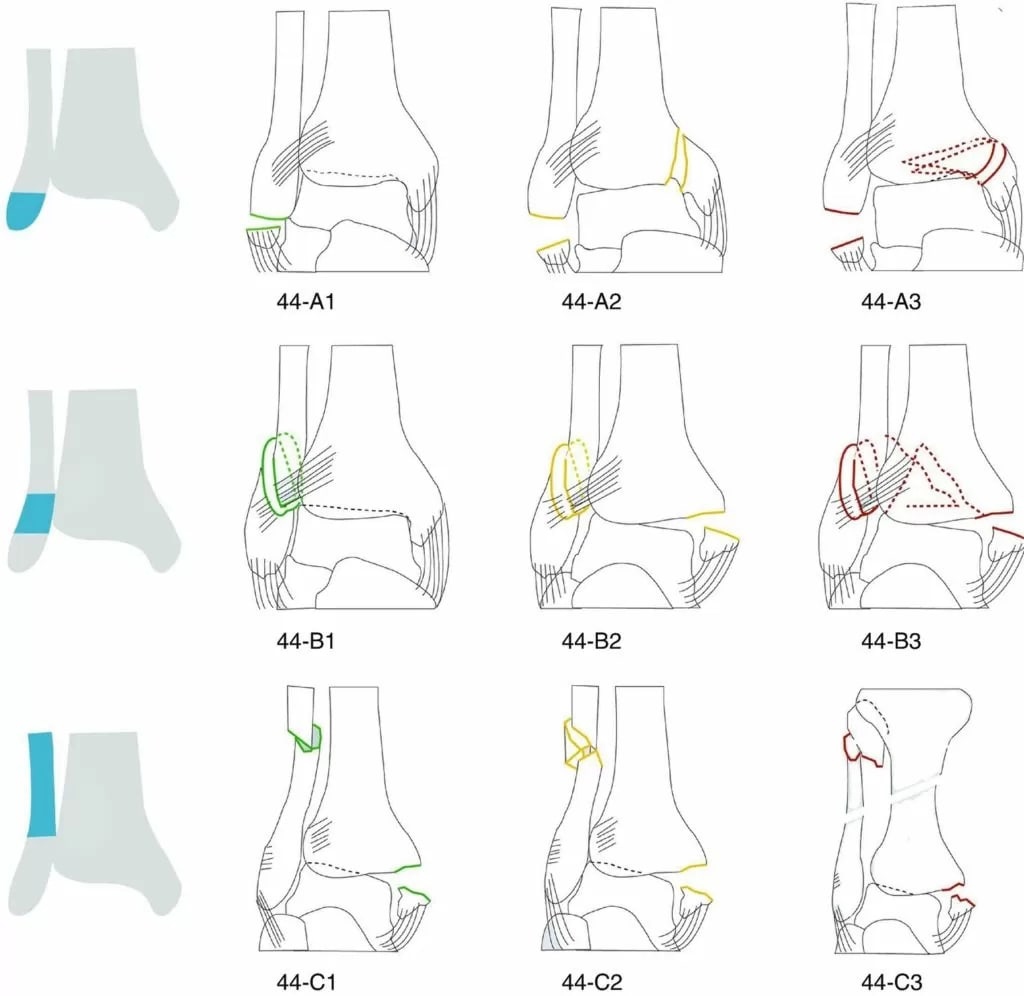 44-А
44-A2
44-A1
44-A3
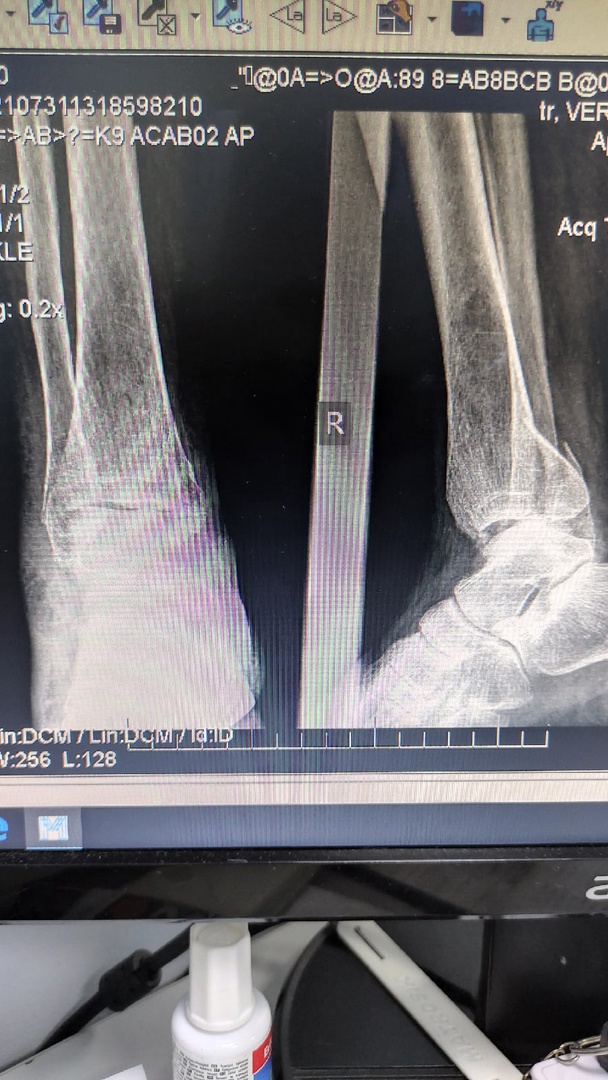 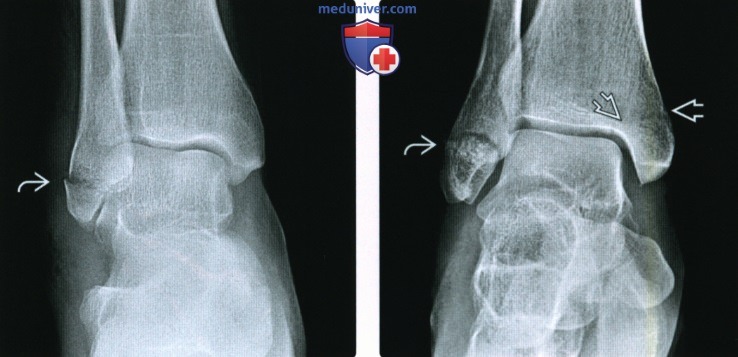 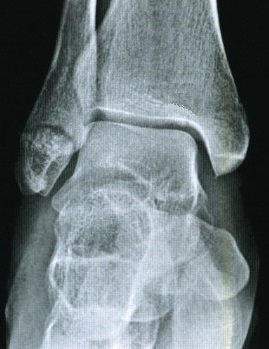 44-В
44-В3
44-В2
44-В1
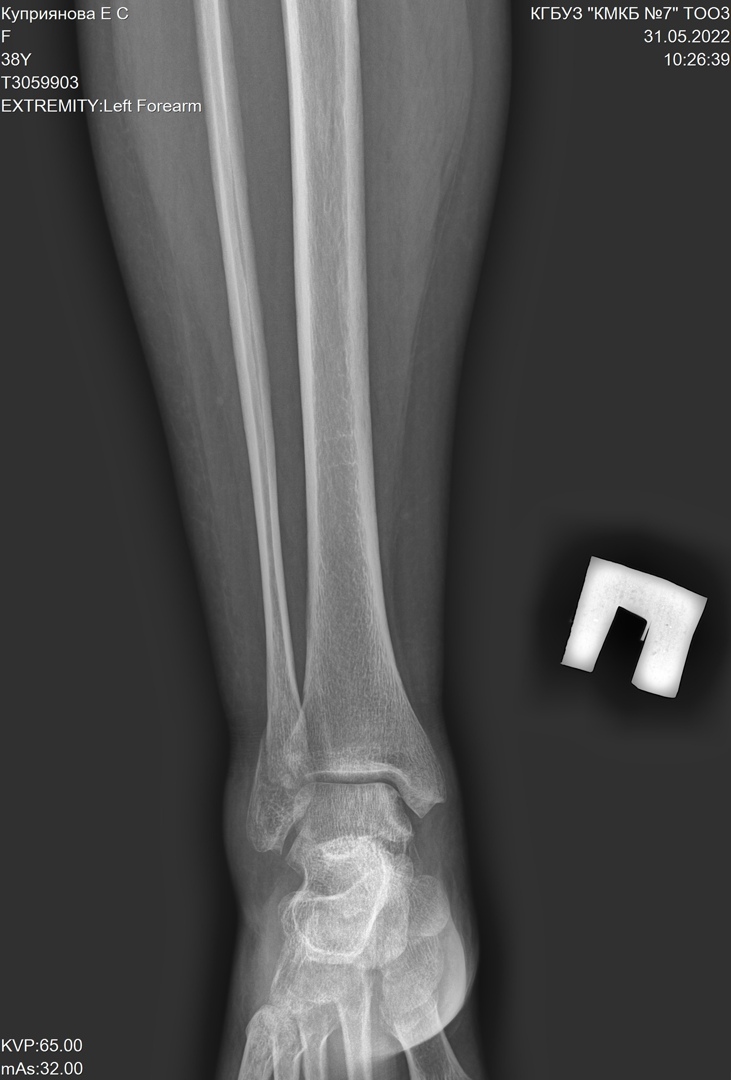 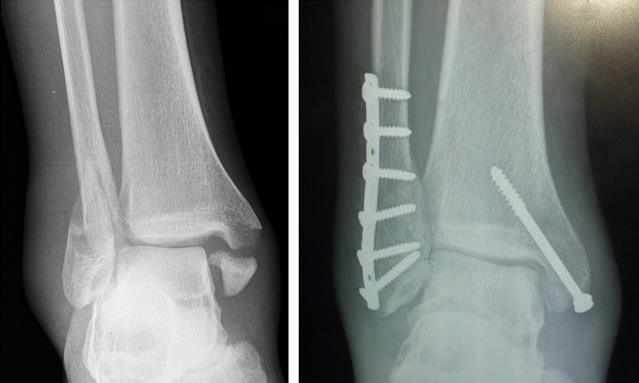 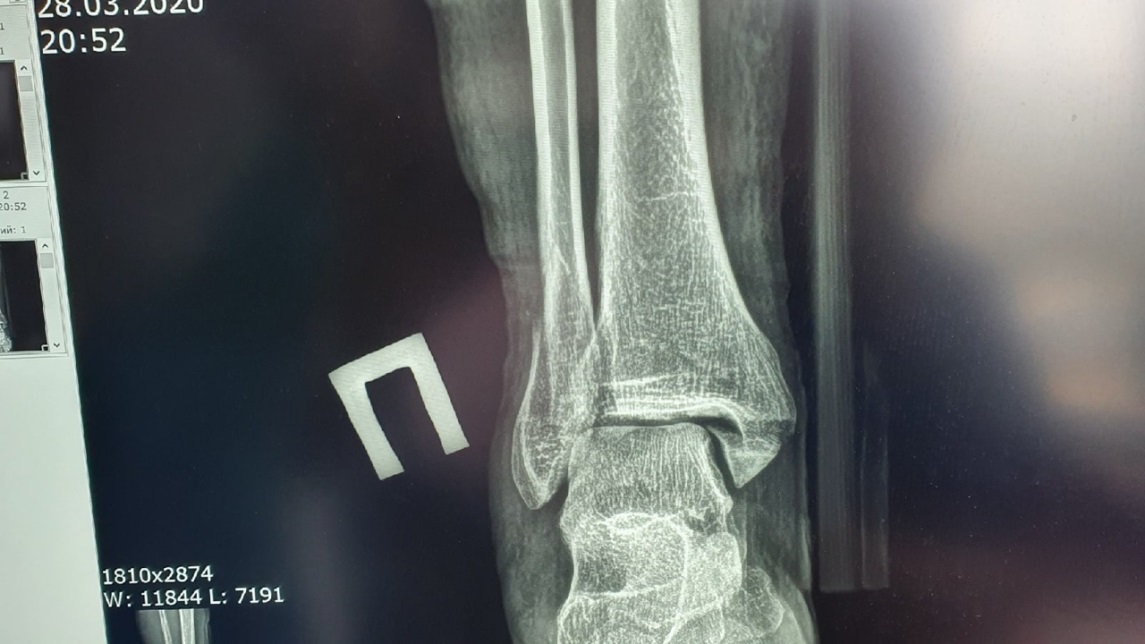 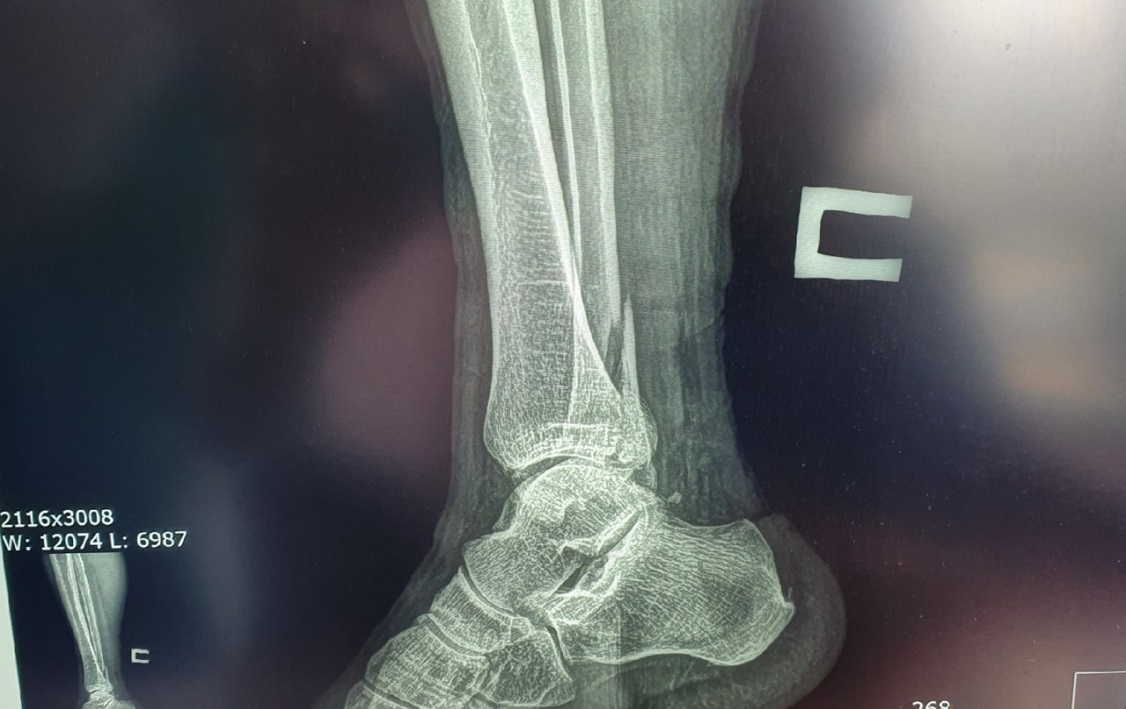 44-С
44-С1
44-С2
44-С3
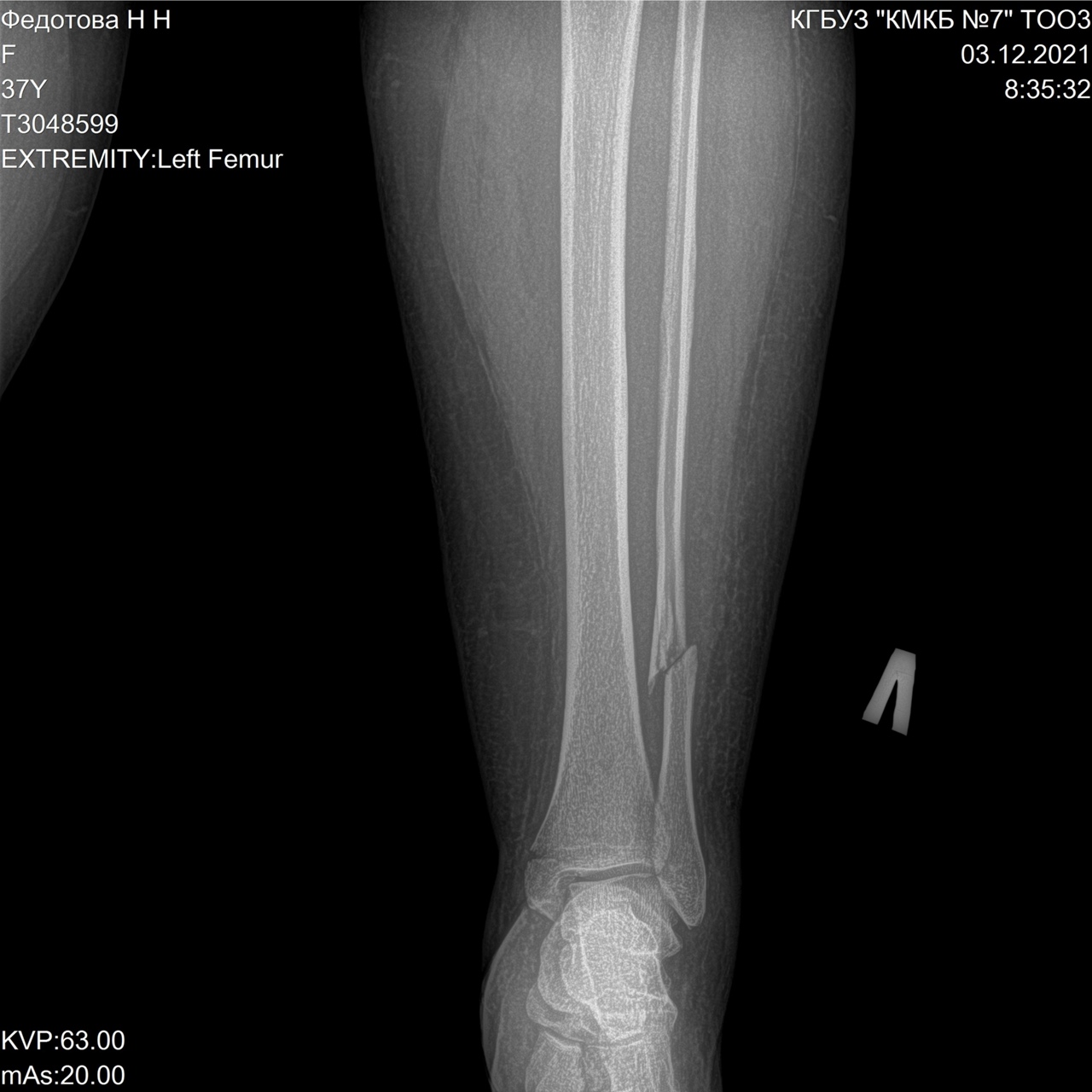 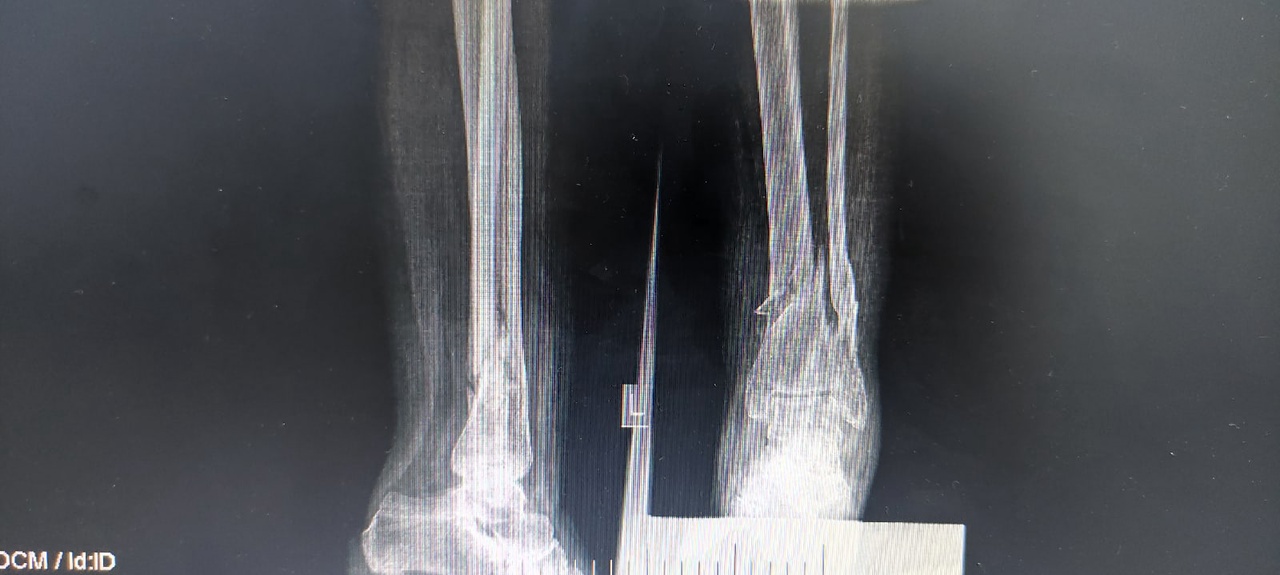 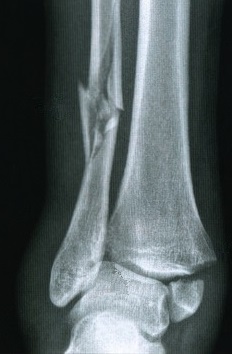